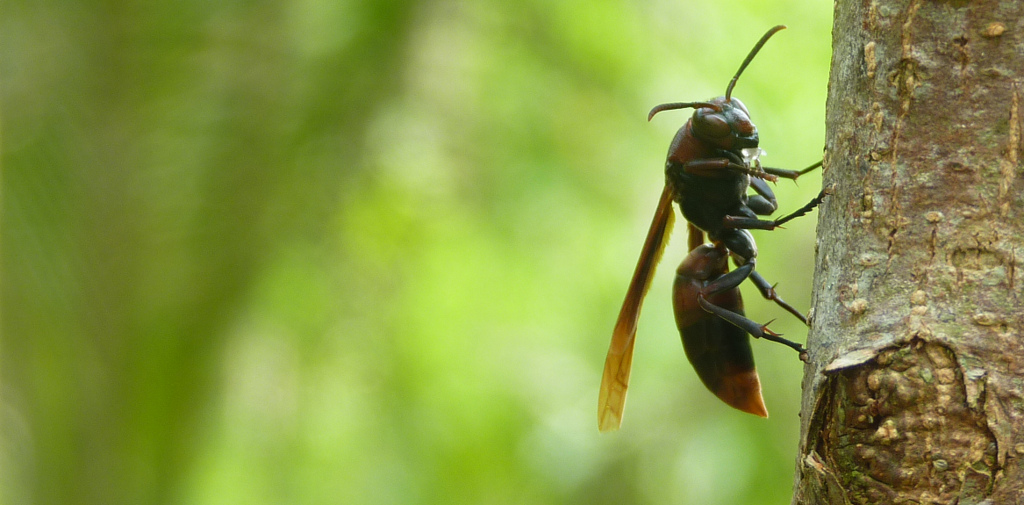 Ecosystems & Energy Flow (4.1-4.2)
IB Diploma Biology
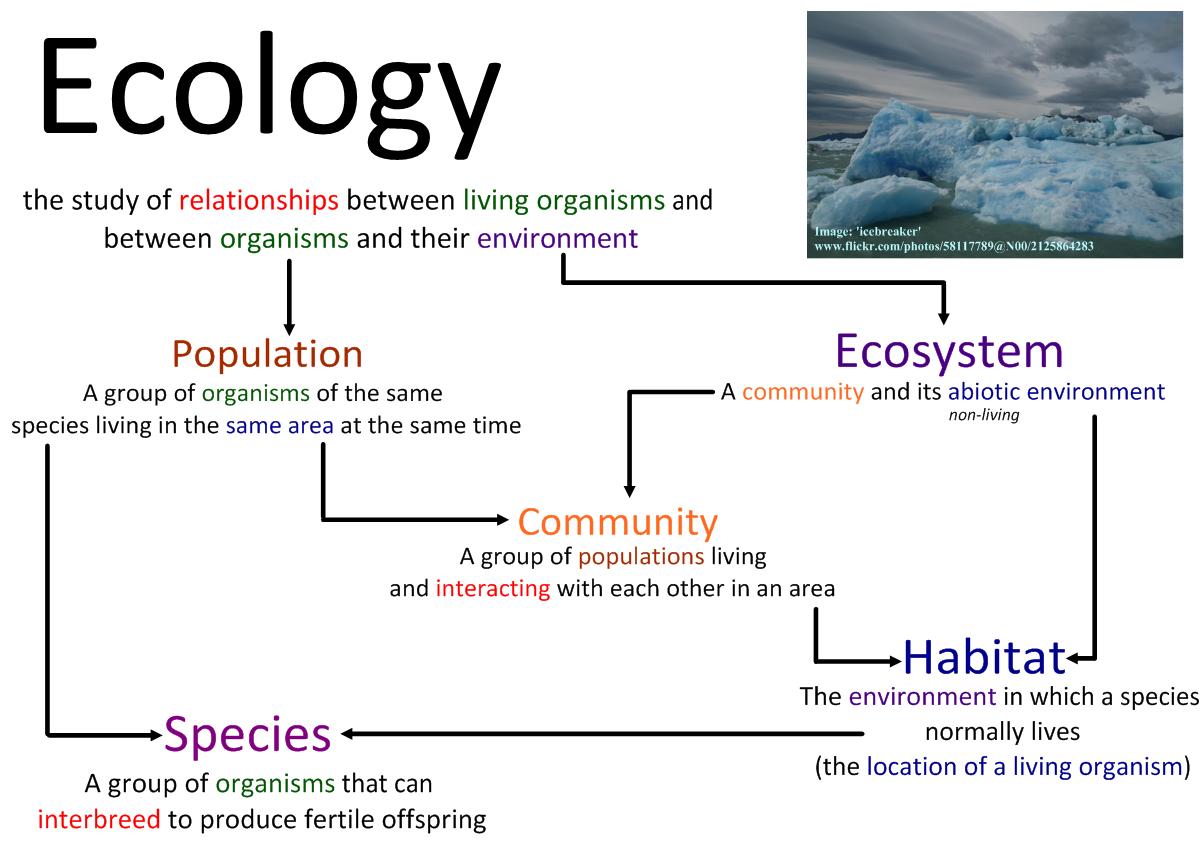 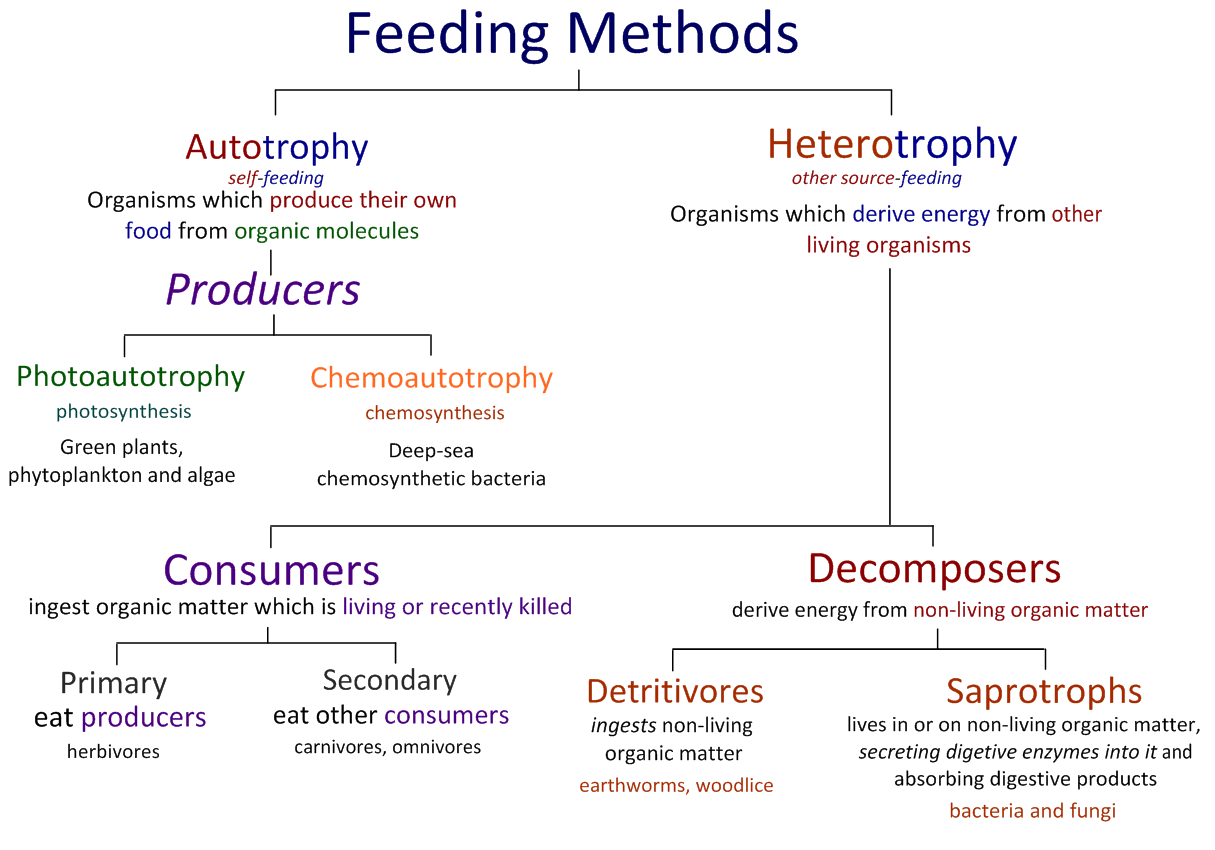 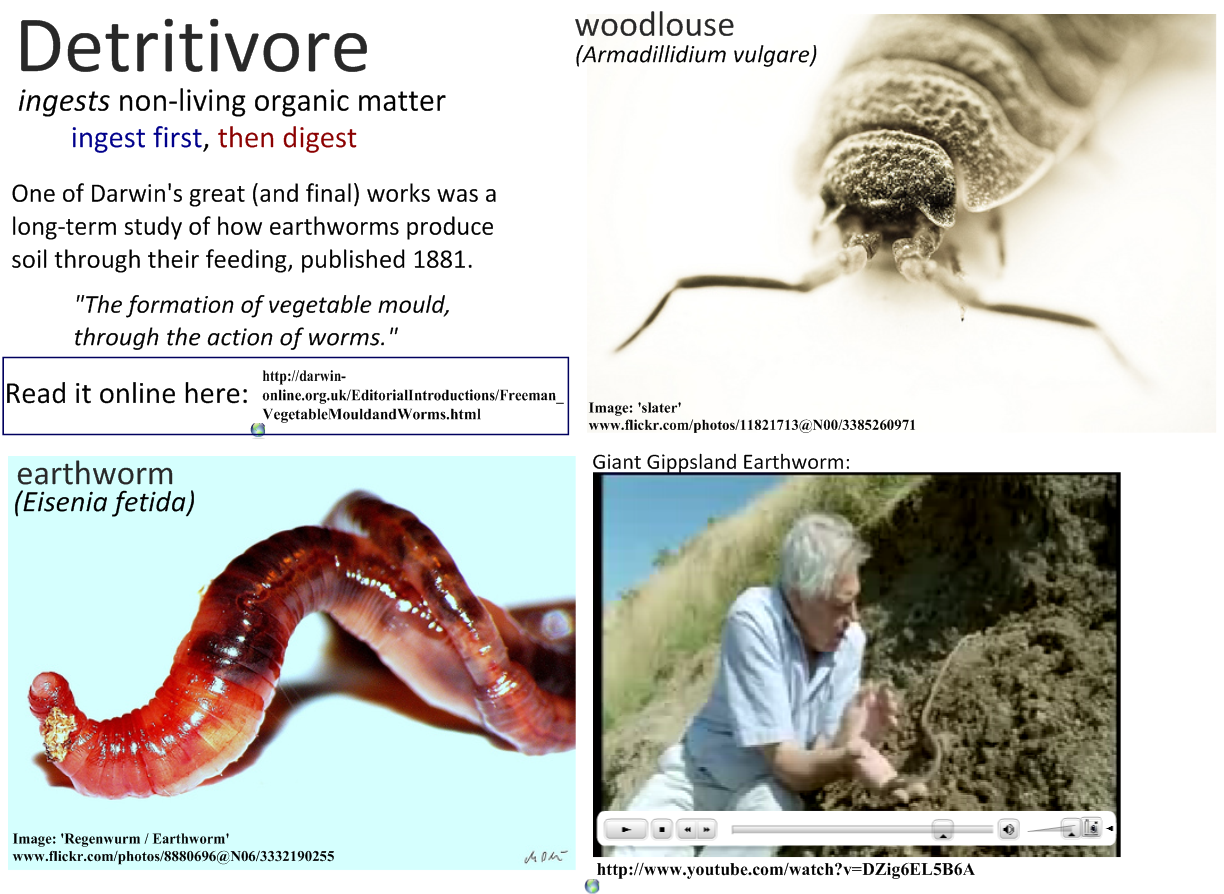 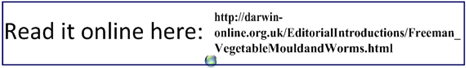 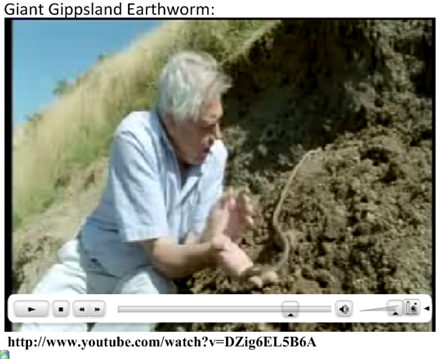 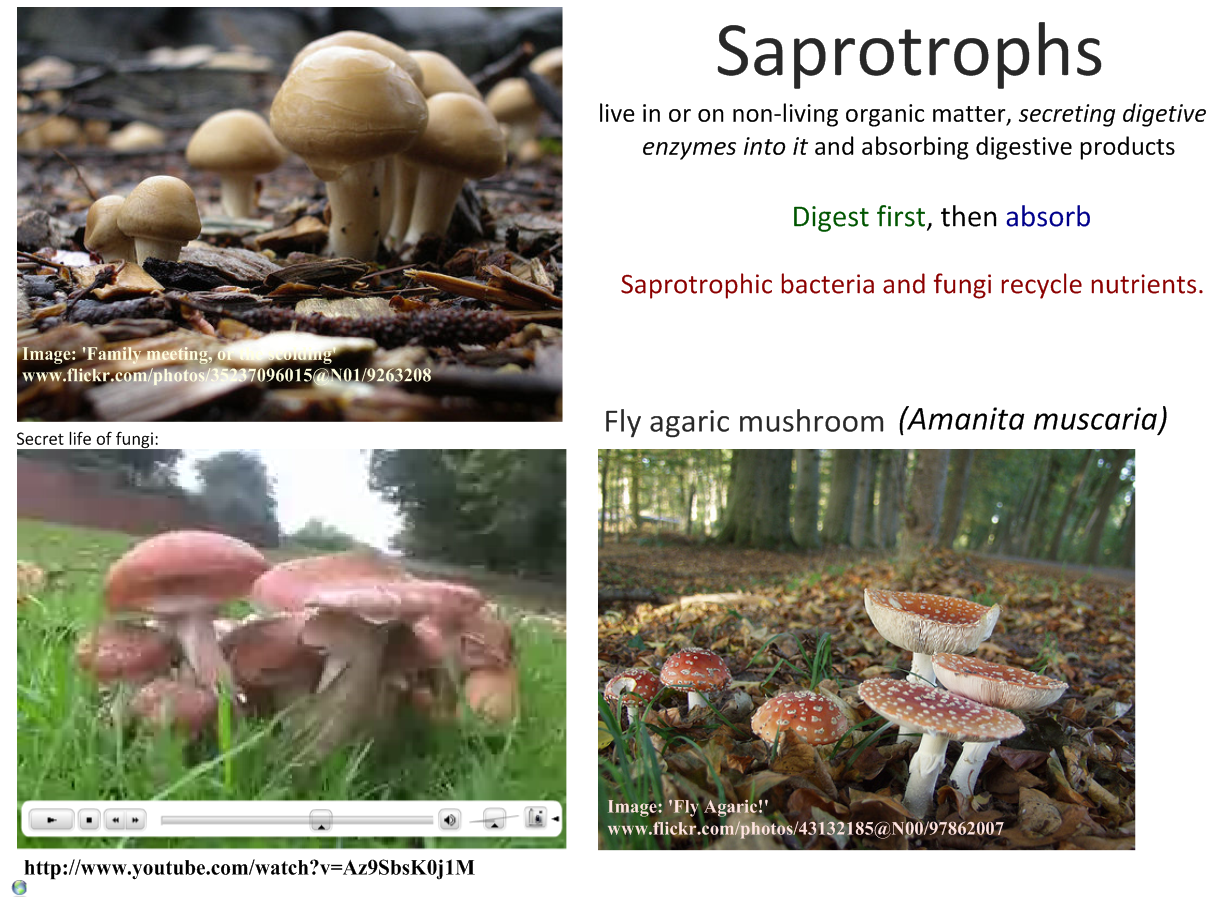 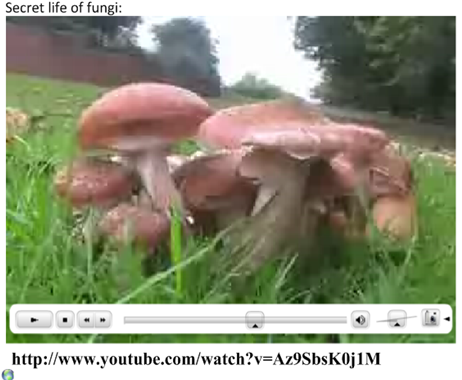 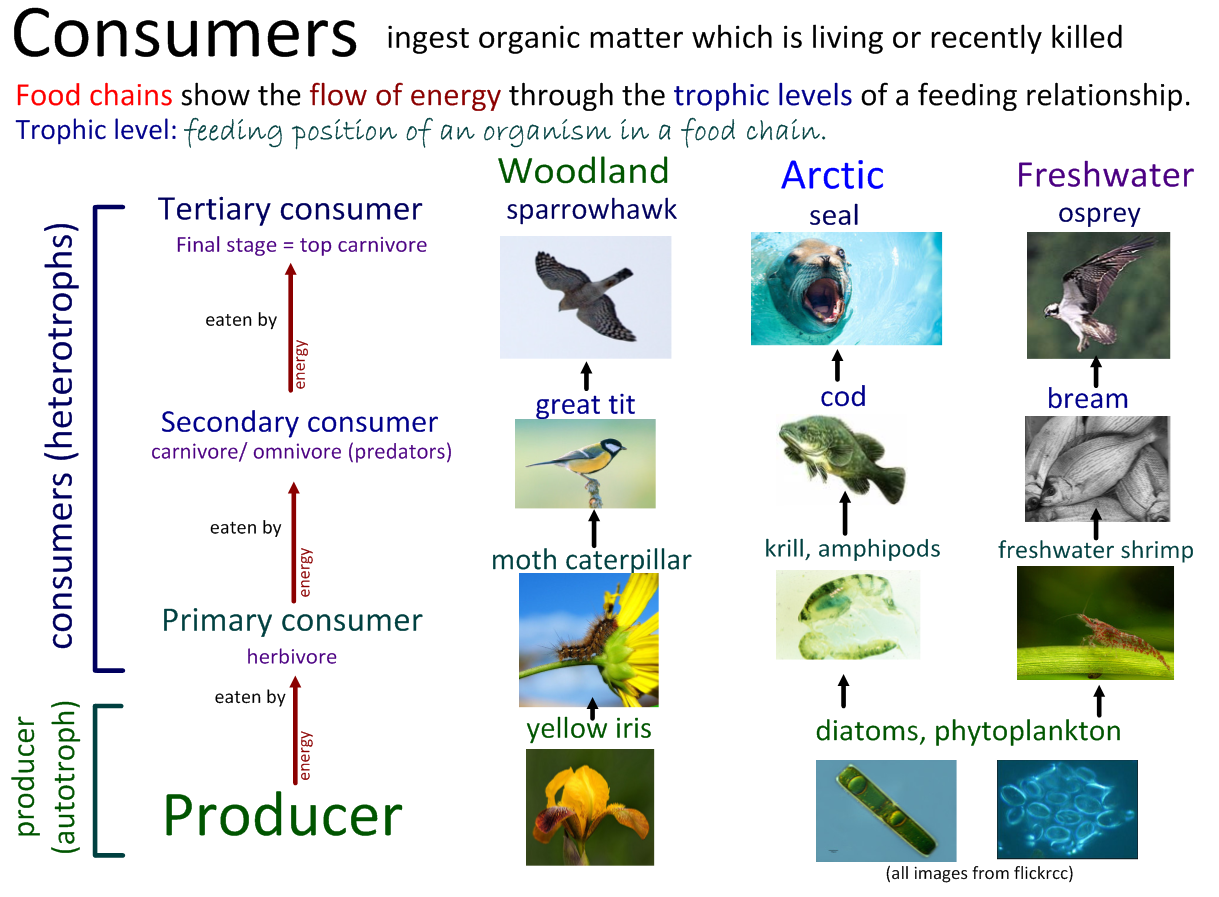 Quadrat Sampling
Quadrats are square sample areas, often marked by a quadrat frame

Quadrat sampling involves repeatedly placing a quadrat frame at random positions in a habitat and recording numbers of organisms present
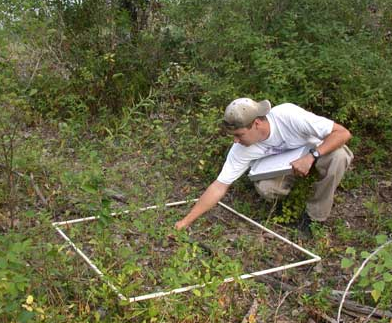 Goal is to obtain realistic estimates of population sizes

Not useful for motile organisms
Chi-Squared Testing
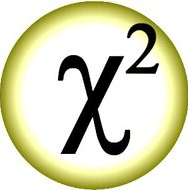 Draw a contingency table of observed frequencies





Calculate the expected frequencies for each of the possible contingency table scenarios
	(Row Total) x (Column Total)  /  Grand Total

Calculate number of degrees of freedom
	(# Rows – 1)(# Columns – 1) = df
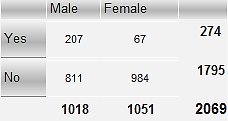 Chi-Squared Testing
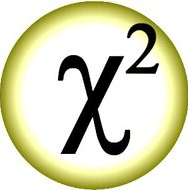 Find the critical value for the Chi-squared test (0.05)







Calculate the Chi-Squared value:
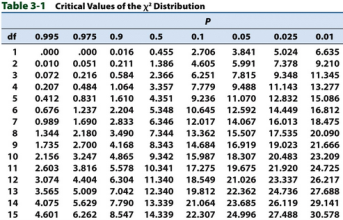 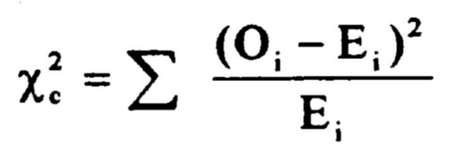 Chi-Squared Testing
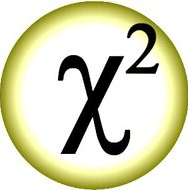 Compare the Chi-squared value with the Critical Value

	If the X2 < CV, then ACCEPT the Null Hypothesis
	(i.e. there is NO Association between the variables)

	If the X2 > CV, then REJECT the Null Hypothesis
	(i.e. there is a significant Association between the 	variables)…aka ACCEPT the Alternative Hypothesis
Ecosystem
A community and its abiotic environment
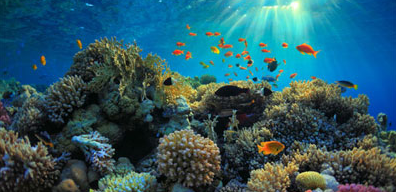 Nutrient Cycles
Nutrients are elements and compounds that promote growth in organisms

Nutrients are limited and have been recycled for at least 3 billion years
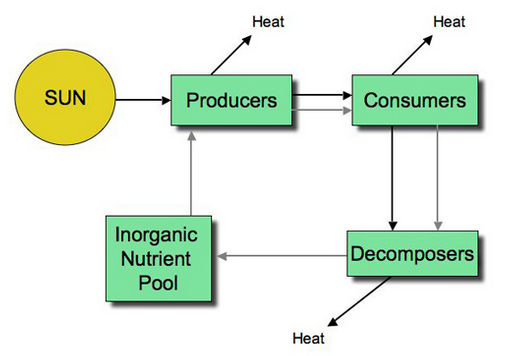 Nutrients flow through food chains and are then recycled into soil by decomposers
Sustainability of Ecosystems
Sustainable = able to continue indefinitely

Requirements of sustainable ecosystems:
Nutrient availability
Detoxification of waste
Energy availability
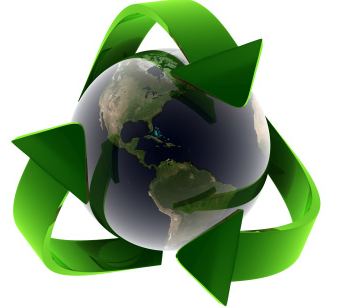 Mesocosms
Small, closed-off experimental systems set up as ecological experiments 

Can be used to test effects of varying certain conditions on ecosystem stability as well as the sustainability of ecosystems
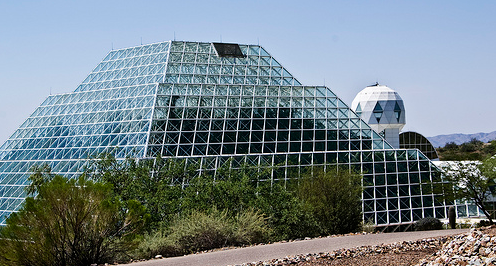 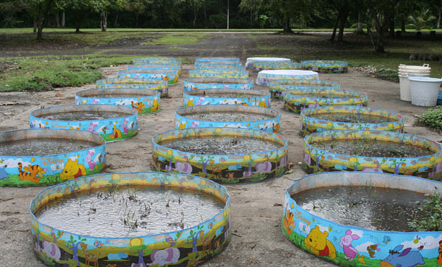 Food webs show all of the feeding relationships within a habitat. 
Read this research article and generate a food web.
The state of the oceans, part 2: Delving deeper into the sea's bounty.     John Tibbetts
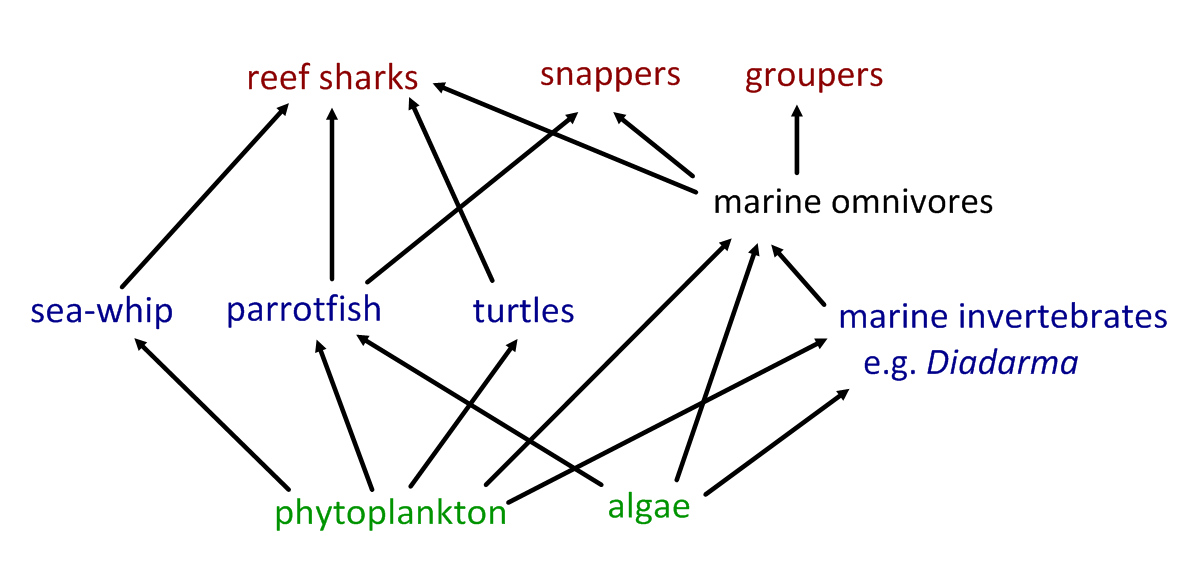 Food webs show all of the feeding relationships within a habitat.
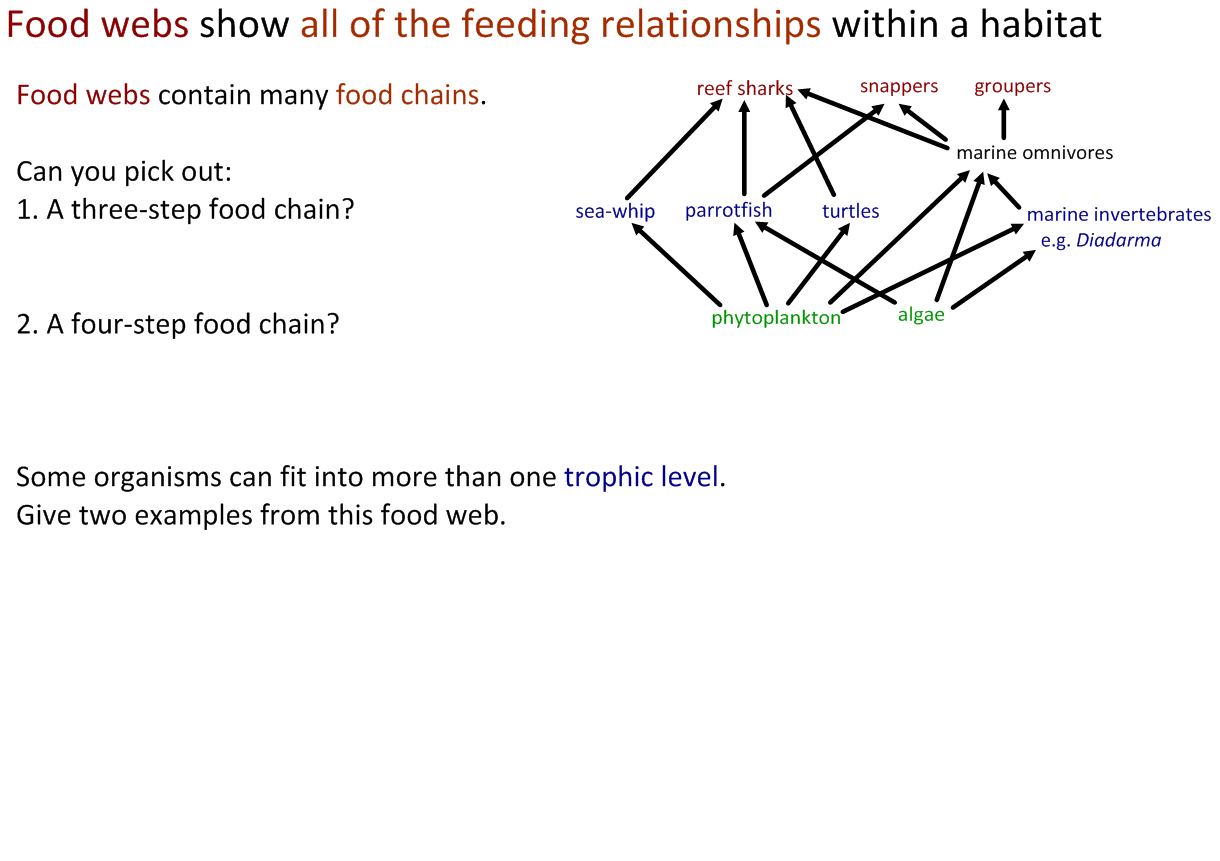 Food webs show all of the feeding relationships within a habitat.
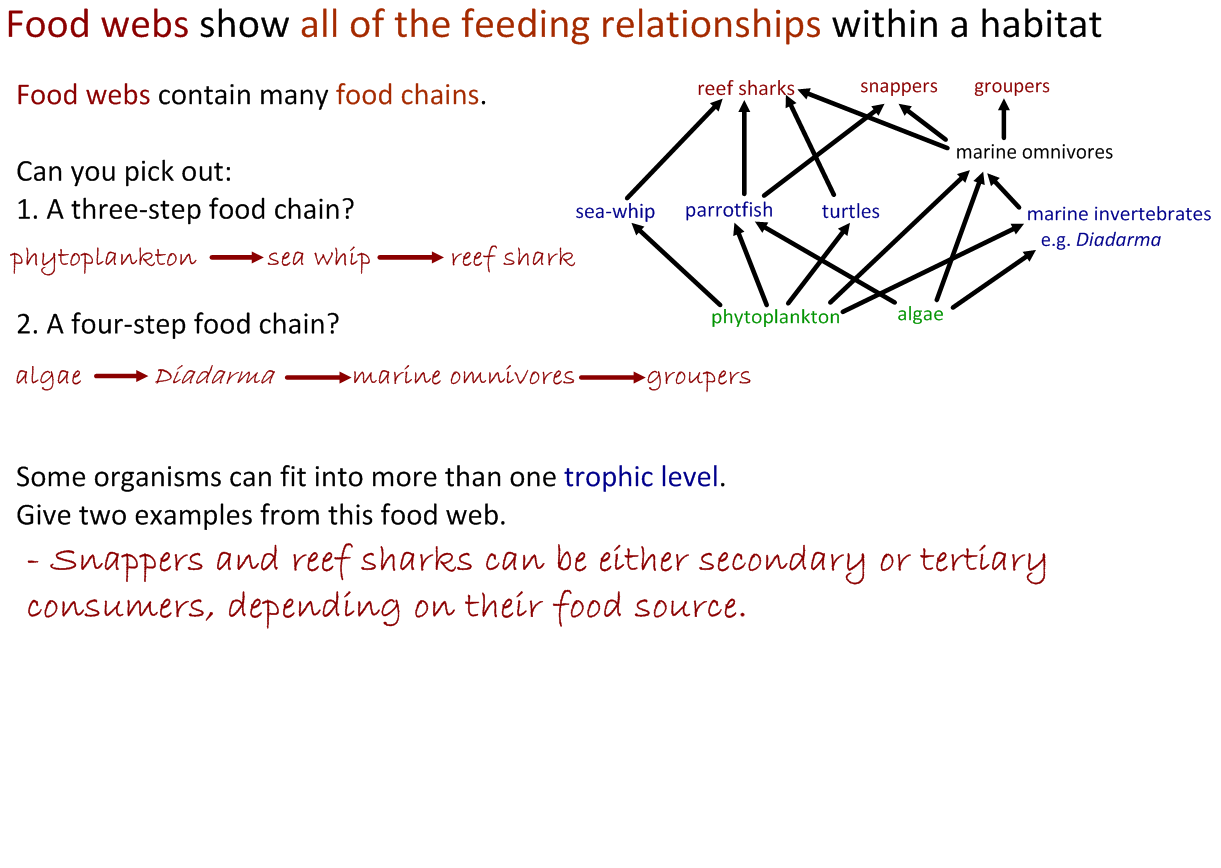 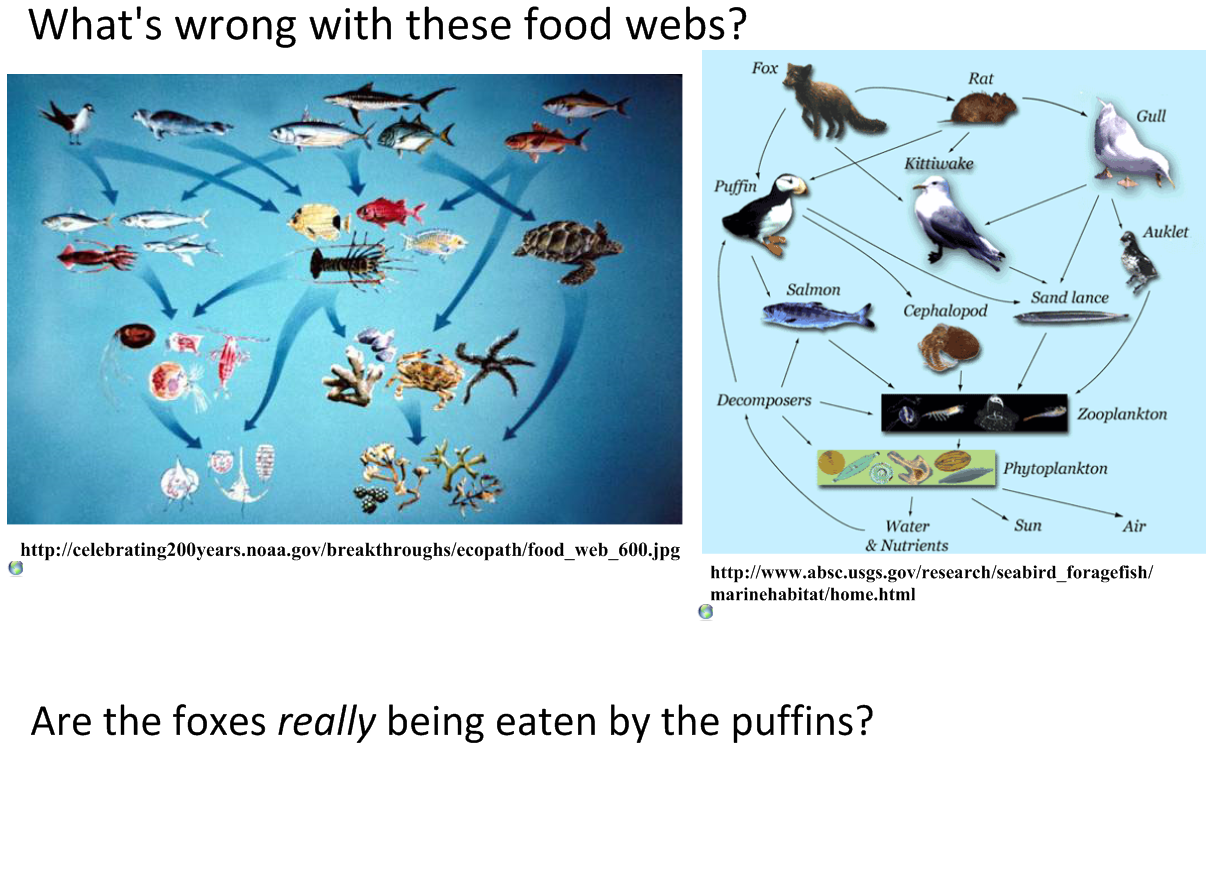 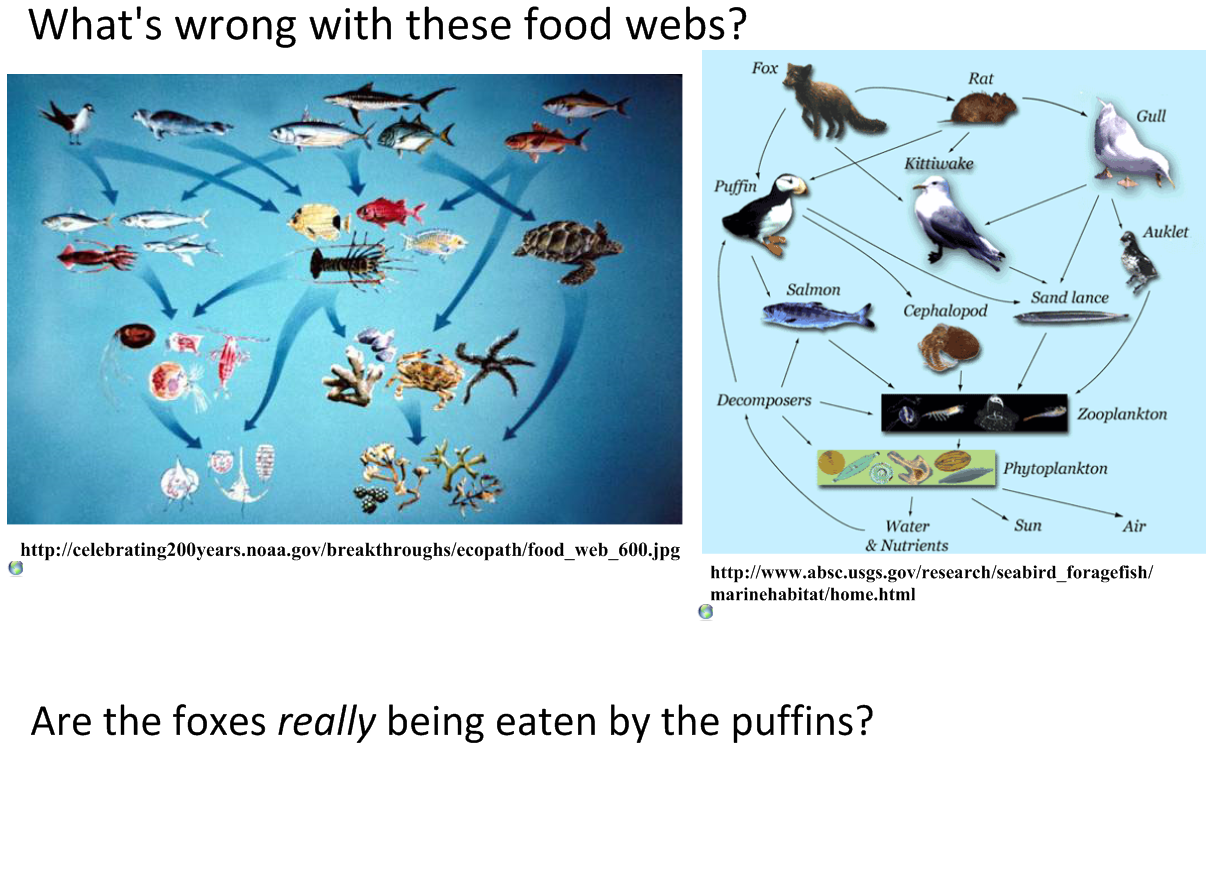 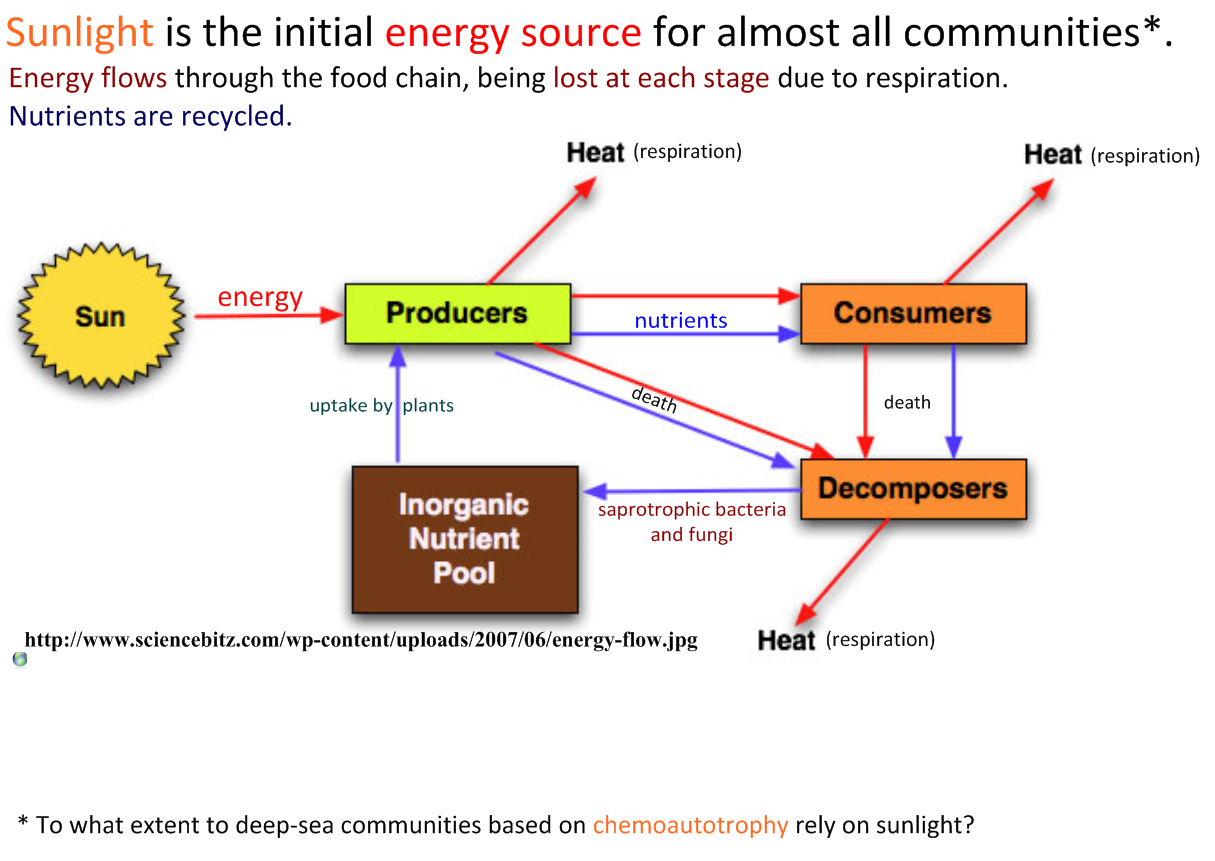 Energy Losses in Ecosystems
Respiration releases energy which is used by organisms and converted to heat

Heat energy is unusable to organisms and is lost from ecosystems

Reasons for energy loss between trophic levels:
Heat energy lost from respiration
Organic material not consumed
Not all parts of consumed matter digested or absorbed by consumer
Energy lost in feces and passes to decomposers instead

As a result, food chains are limited in length
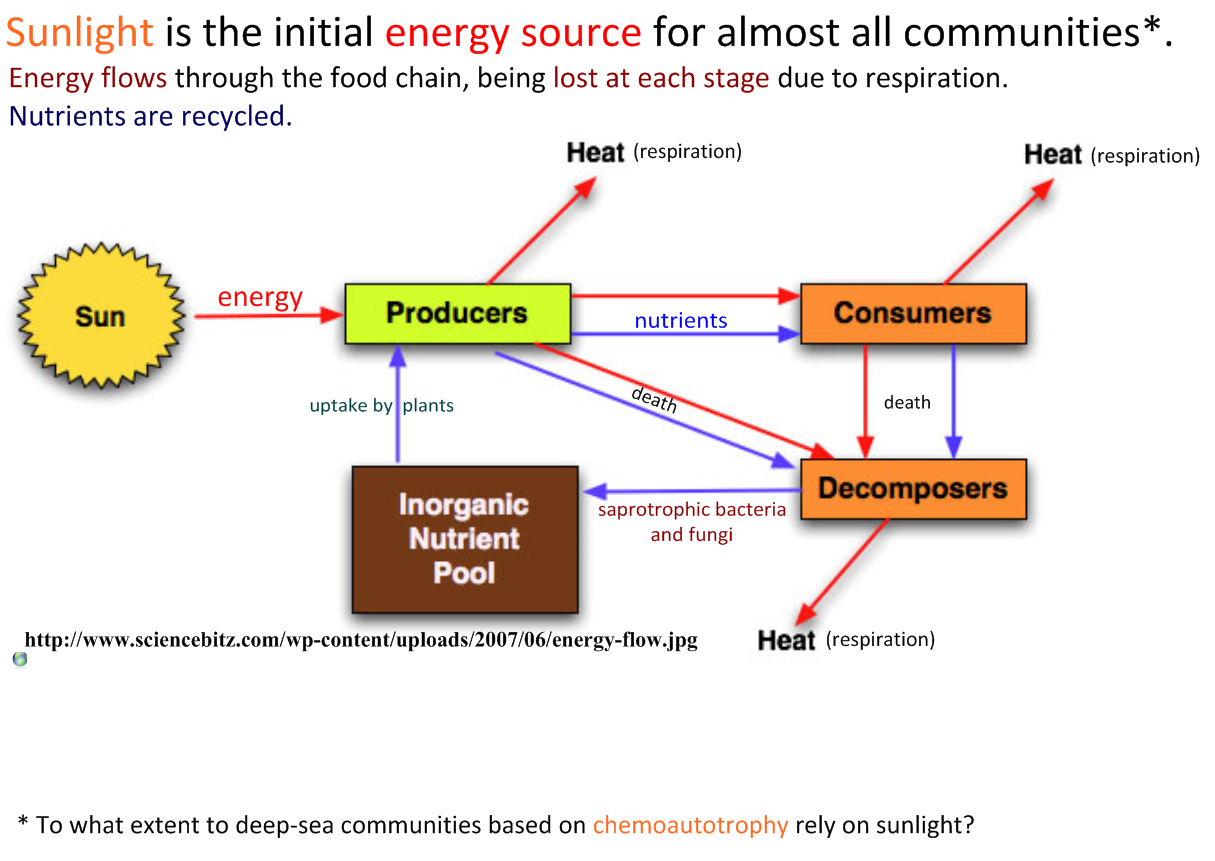 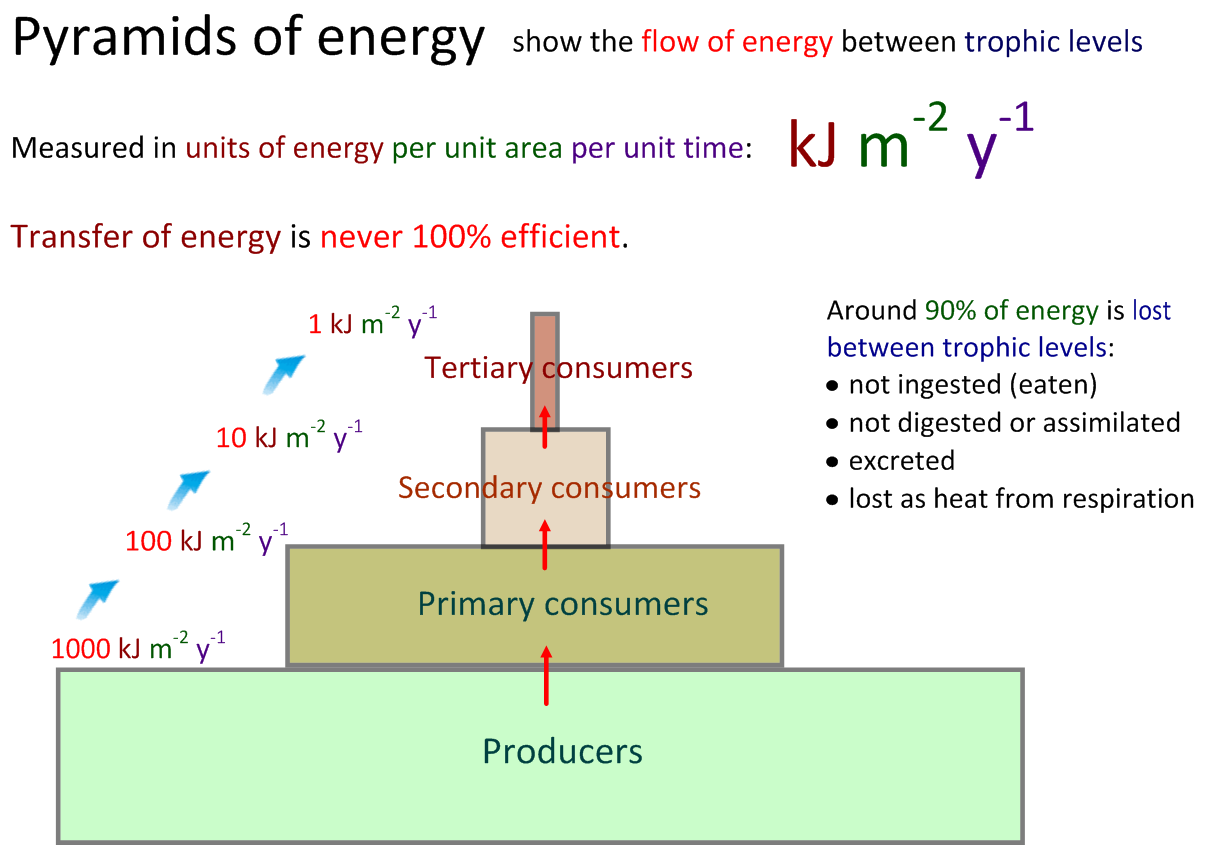 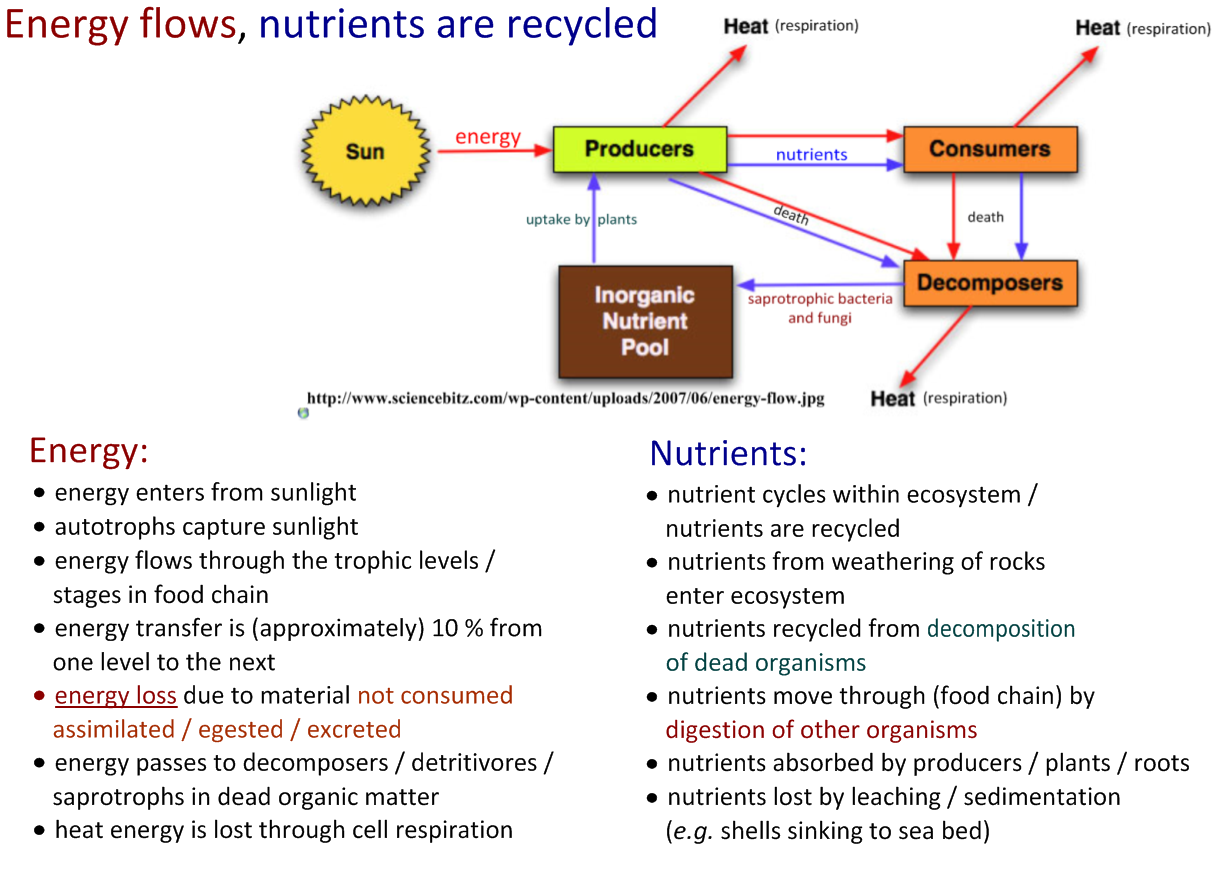 Bibliography / Acknowledgments
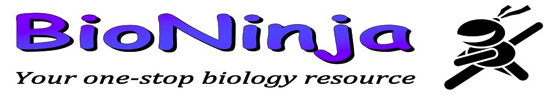 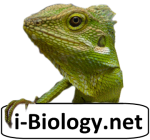 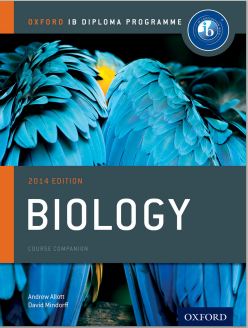 Jason de Nys
Chris Paine
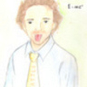 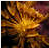